Основные направления Дорожной карты по реализации мероприятий Комплексного плана борьбы с туберкулезом и МЛУ/ШЛУ ТБ на 2014-2016 годы в Казахстане
Абилдаев Т.Ш.
Директор Национального центра проблем туберкулеза РК

Астана, 2014
Дорожная карта (задача 1 Комплексного плана)
Сокращение  2 766 больничных коек
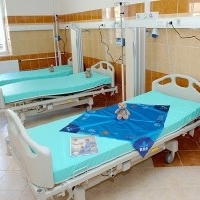 Высвобождение штатных единиц ПТО:
Врачей – 87, 5
Медицинских сестер – 321,5
Младшего медицинского персонала – 284,5
Немедицинского персонала – 179, 75
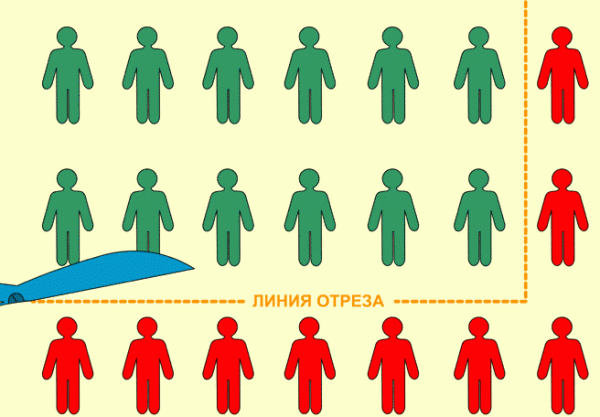 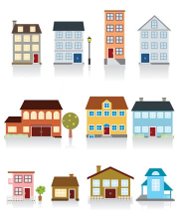 12 зданий будет передано на балансы Акиматов
Дорожная карта (задача 1 Комплексного плана)
Дорожная карта (задача 1 Комплексного плана)
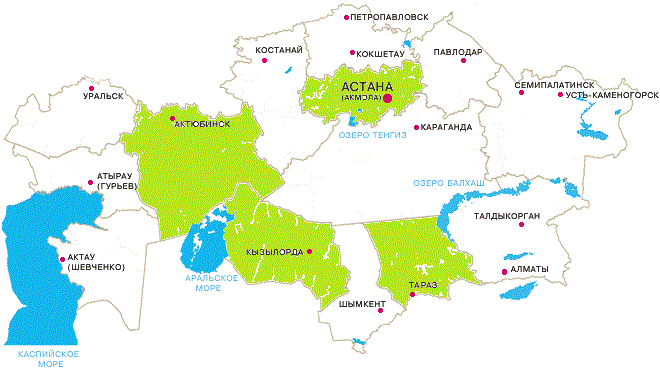 Дорожная карта (задача 2 Комплексного плана)
Дорожная карта (задача 2 Комплексного плана)
Дорожная карта (задача 2 Комплексного плана)
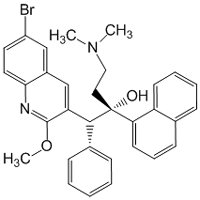 Дорожная карта (задача 2 Комплексного плана)
Дорожная карта (задача 2 Комплексного плана)
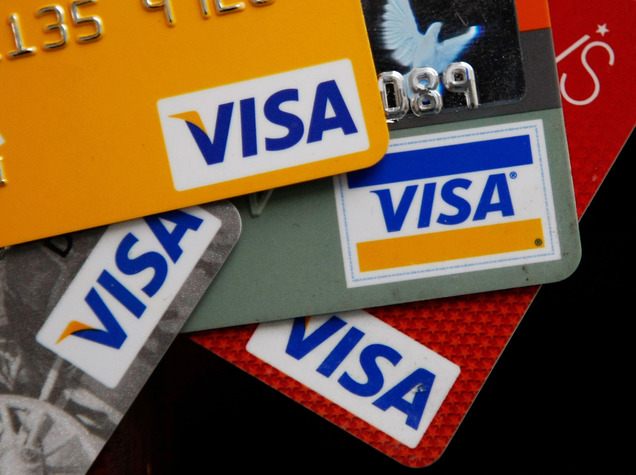 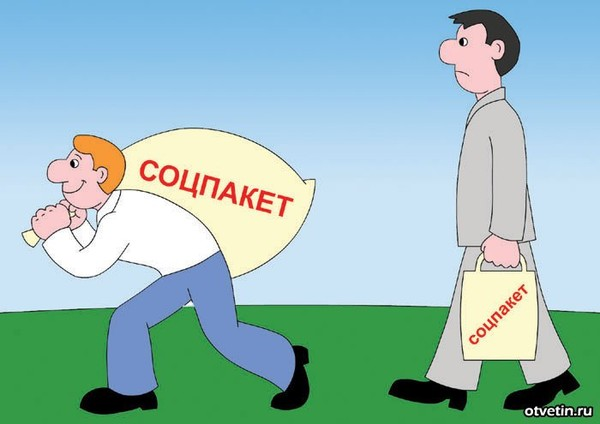 Дорожная карта (задача 2 Комплексного плана)
Дорожная карта (задача 2 Комплексного плана )
Дорожная карта (задача 3 Комплексного плана)
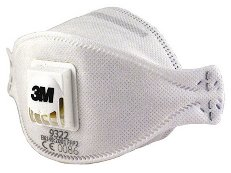 Дорожная карта (задача 3 Комплексного плана)
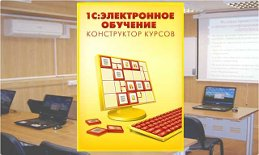 Дорожная карта (задача 4 Комплексного плана)
Дорожная карта (задача 4 Комплексного плана)
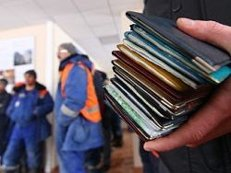 Индикаторы реализации Комплексного плана по борьбе с ТБ в Казахстане на 2014-2020 гг (1)
Снижение Заболеваемости ТБ до 55, 5 на 100 тыс.нас. 
Снижение Смертности  от ТБ  до 3,8 на 100 тыс.нас. 
Сокращение коек в ПТО    до 35%
Сокращение дней госпитализации   до 55 %
Больных ТБ и М/ШЛУ ТБ на полном  амбулаторном лечении – 50%
Охват целевых групп  населения молекулярно-генетическими  тестами (GenXpert)    до 100%
Охват больных туберкулезом ТЛЧ   до 100%
Охват лечением больных МЛУ ТБ препаратами второго ряда и больных ШЛУ ТБ препаратами третьего ряда    до 100%
Показатель  успешного лечения  больных МЛУ ТБ    до 75%
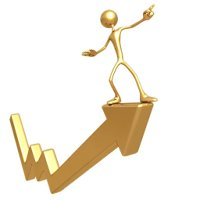 Индикаторы реализации Комплексного плана по борьбе с ТБ в Казахстане на 2014-2020 гг (2)
Охват  социальной поддержкой (не менее 1 раза в месяц) больных туберкулезом на амбулаторном лечении   до 90%  
Процент больных туберкулезом  с незавершенным лечением,   освобожденных из МЛС и взятых на ДУ в гражданском секторе  - 90
Охват ЛЖВ химиопрофилактикой изониазидом   до 95%
Охват больных ТБ/ВИЧ профилактическим лечением котримаксозолом    до 100%
Охват АРТ больных ТБ/ВИЧ   до 100%
Число НПО, вовлеченных в НТП   – 15
Число мигрантов, обследованных на ТБ –   140 000
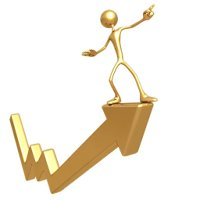 Спасибо за внимание